Product Feed Marketing
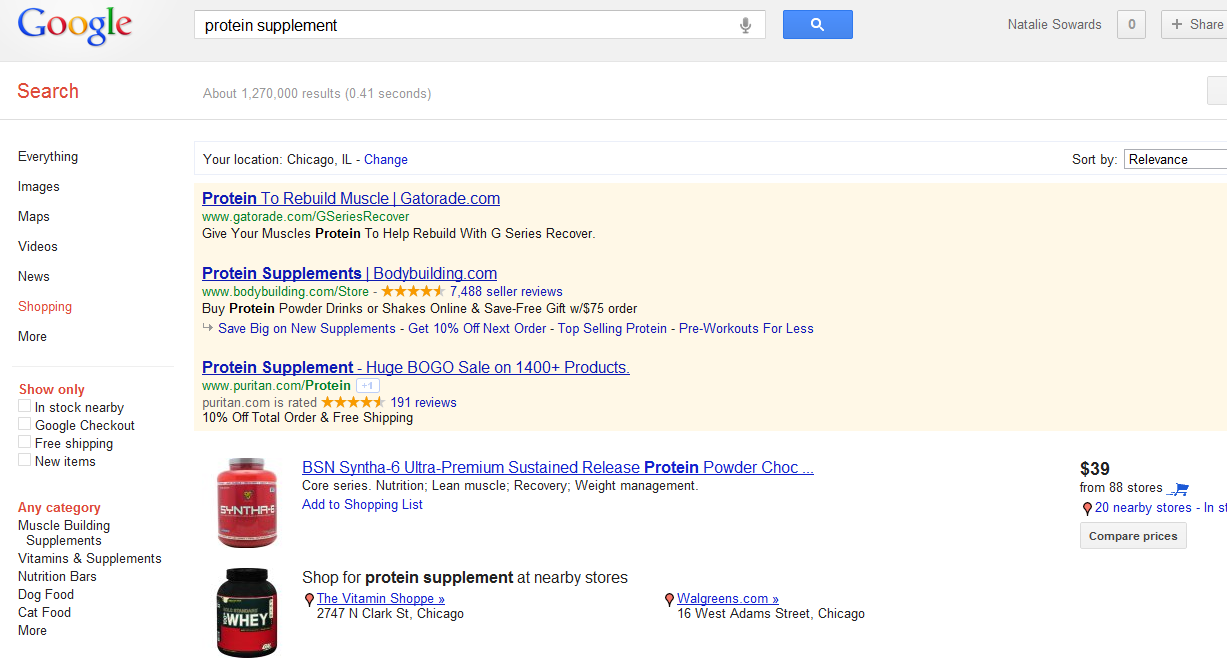 1
Enable Product Extensions
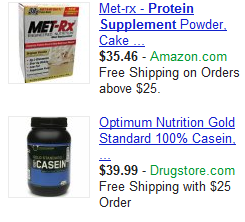 Product images will increase CTR & brand presence on Google.com
2
3 Types of Product Extensions
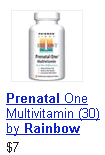 SEM (picture)Product Extensions


SEM (text) Product Extensions


Universal Search (natural listings)
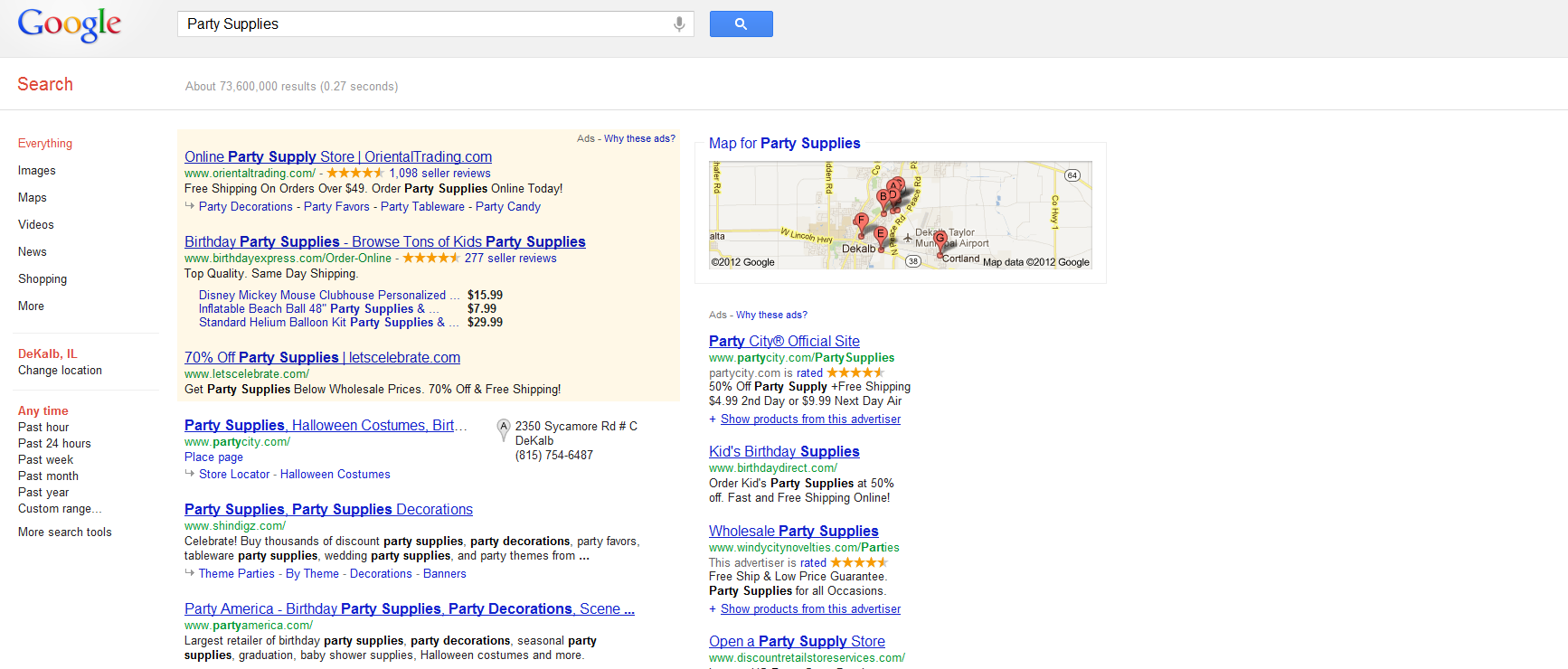 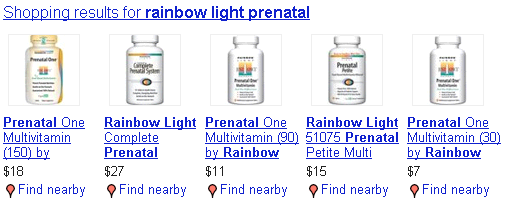 Benefits of Shopping Feeds
Cost-effective way of gaining incremental reach and conversions
Easy to implement
Allows products to get rated and reviewed
Increase visibility in organic search results
Enhances Google Paid Search ads
Optimized Titles & Descriptions that use terms your shoppers search for
Product Photos
Product Pricing
Calls to Action: “Add to Cart”
Benefits of Listing Products in Google Shopping!
Product Feed Opportunities